Fig. 4 Bivariate plot of PC1 versus PC3 for juvenile S. stimpsoni from Hawai’i (black circles) versus those from ...
Integr Comp Biol, Volume 50, Issue 6, December 2010, Pages 1185–1199, https://doi.org/10.1093/icb/icq070
The content of this slide may be subject to copyright: please see the slide notes for details.
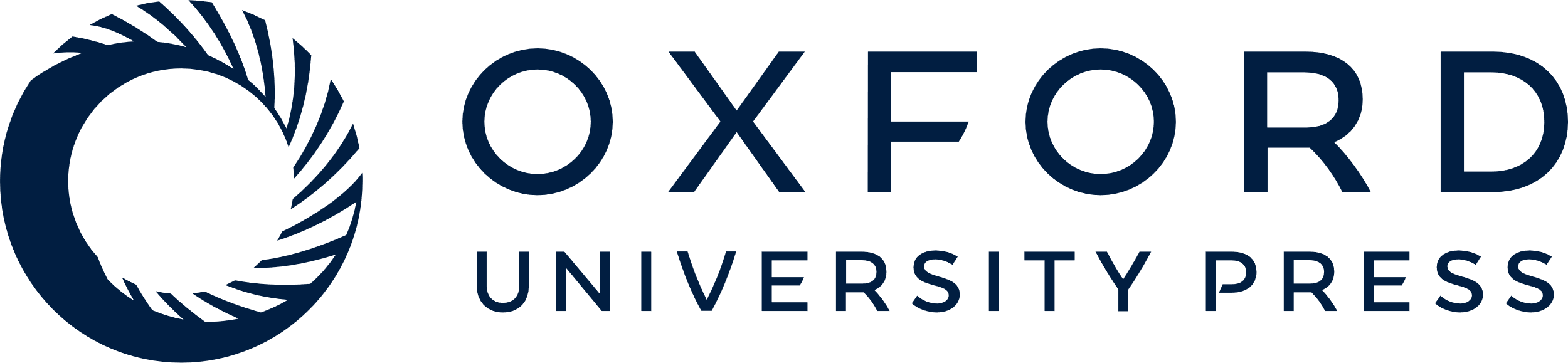 [Speaker Notes: Fig. 4 Bivariate plot of PC1 versus PC3 for juvenile S. stimpsoni from Hawai’i (black circles) versus those from Kaua’i (grey triangles). The primary original variables contributing to dispersion along each axis are labeled (Table 3).


Unless provided in the caption above, the following copyright applies to the content of this slide: © The Author 2010. Published by Oxford University Press on behalf of the Society for Integrative and Comparative Biology. All rights reserved. For permissions please email: journals.permissions@oxfordjournals.org.]